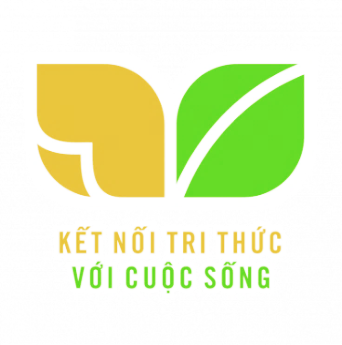 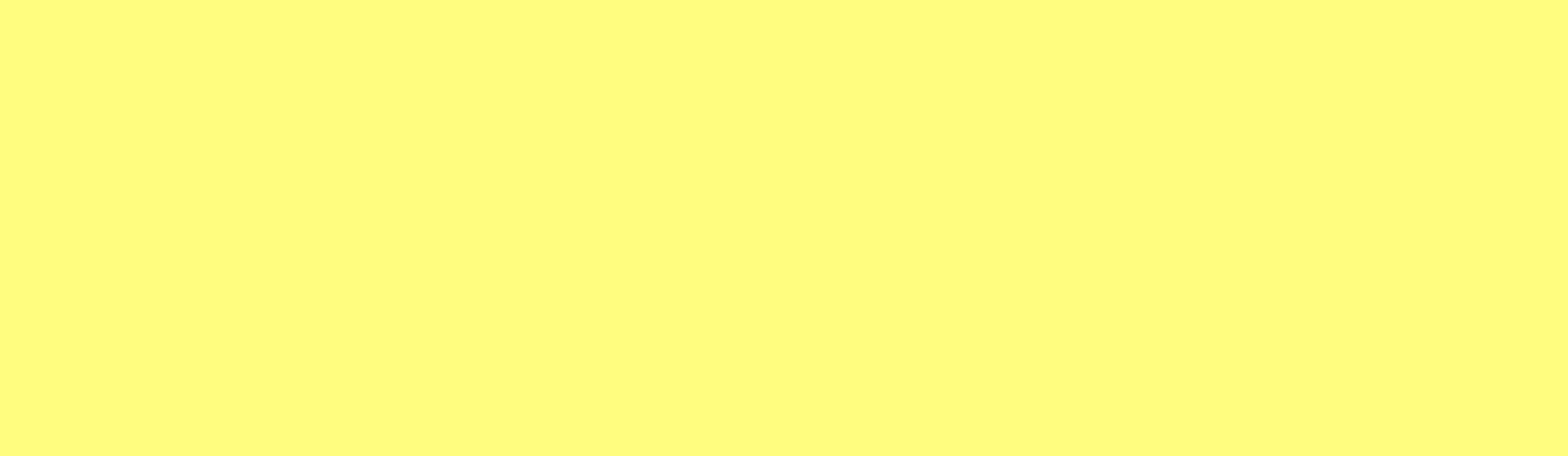 Thứ hai wgày 4 - 4 - 2022
Toán
Phép cộng (có nhớ) trong phạm vi 1000
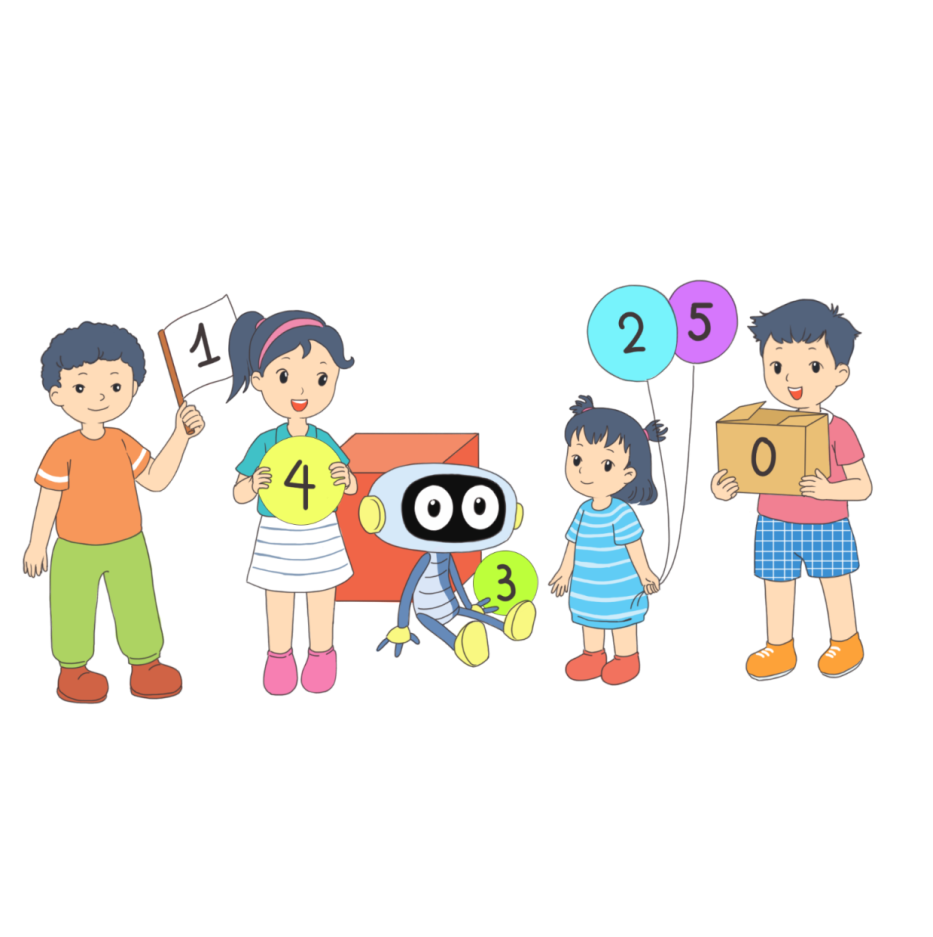 [Speaker Notes: Tác giả bộ ppt Toán + TV2: Phan Thị Linh – Đà Nẵng
Sđt lh: 0916.604.268
+ Zalo: 0916.604.268
+ Facebook cá nhân: https://www.facebook.com/nhilinh.phan/
+ Nhóm chia sẻ tài liệu: https://www.facebook.com/groups/443096903751589
Hãy liên hệ chính chủ sản phẩm để được hỗ trợ và đồng hành trong suốt năm học nhé!]
Khởi động
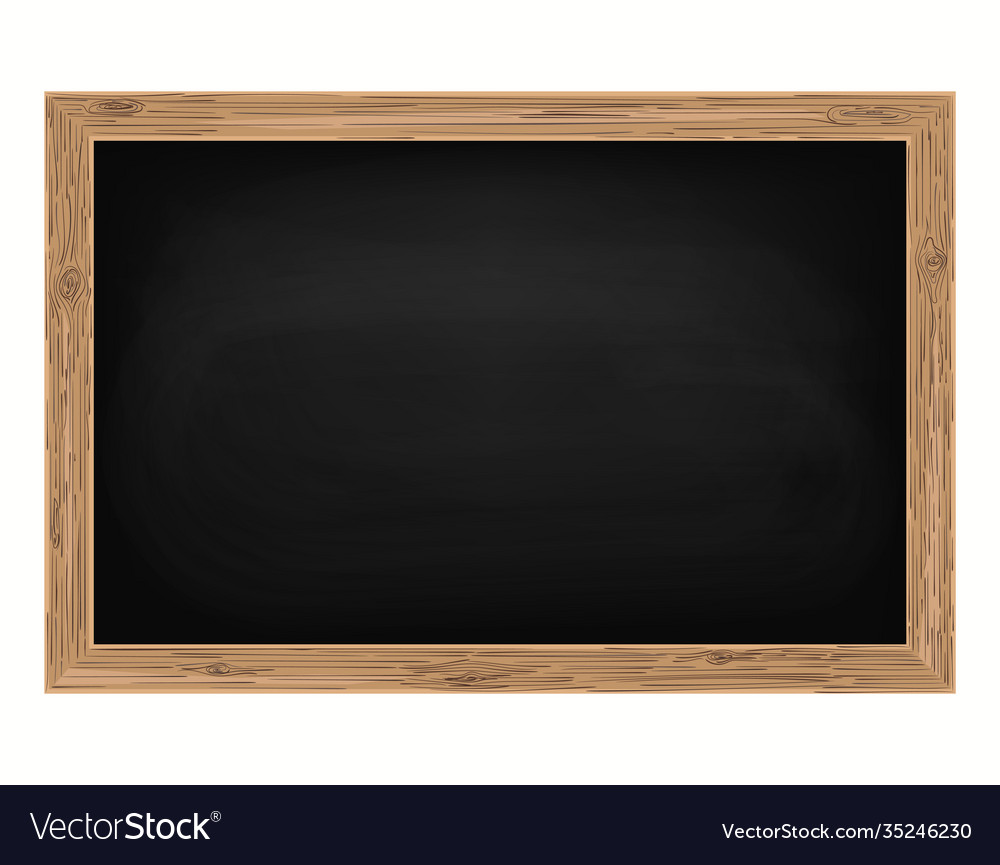 Thi ai tính nhanh
Xanh
Hồng
416

250
505

303
+
+
666
808
CHỦ ĐỀ 12: 	PHÉP CỘNG, PHÉP TRỪ 			TRONG PHẠM VI  1 000
BÀI 60: PHÉP CỘNG (có nhớ) 
          TRONG PHẠM VI 1 000
S/79
[Speaker Notes: Tác giả bộ ppt Toán + TV2: Phan Thị Linh – Đà Nẵng
Sđt lh: 0916.604.268
+ Zalo: 0916.604.268
+ Facebook cá nhân: https://www.facebook.com/nhilinh.phan/
+ Nhóm chia sẻ tài liệu: https://www.facebook.com/groups/443096903751589
Hãy liên hệ chính chủ sản phẩm để được hỗ trợ và đồng hành trong suốt năm học nhé!]
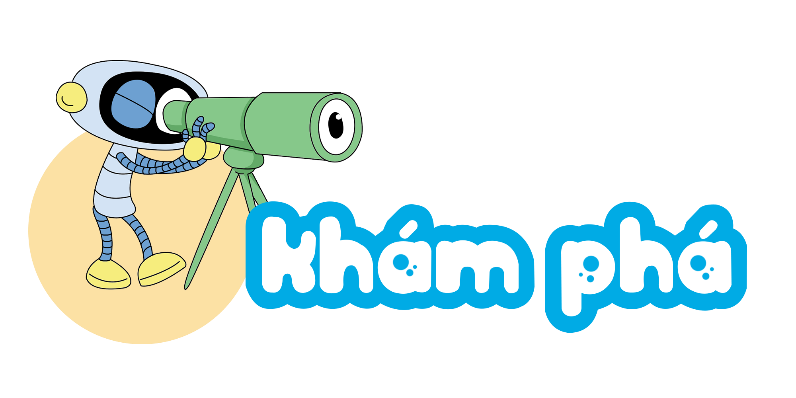 [Speaker Notes: Tác giả bộ ppt Toán + TV2: Phan Thị Linh – Đà Nẵng
Sđt lh: 0916.604.268
+ Zalo: 0916.604.268
+ Facebook cá nhân: https://www.facebook.com/nhilinh.phan/
+ Nhóm chia sẻ tài liệu: https://www.facebook.com/groups/443096903751589
Hãy liên hệ chính chủ sản phẩm để được hỗ trợ và đồng hành trong suốt năm học nhé!]
Còn mẹ nhặt được 229 hạt thông
Bố mẹ nhặt được tất cả bao nhiêu hạt thông
Bố nhặt được 346 hạt thông
Nhà mình đã 
có đủ thức ăn cho mùa đông chưa nhỉ?
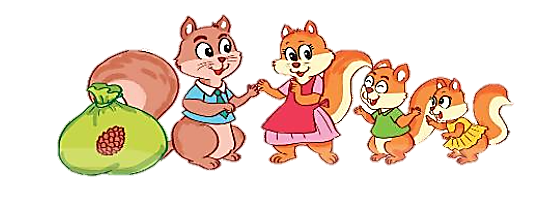 346 + 229 = ?
[Speaker Notes: Tác giả bộ ppt Toán + TV2: Phan Thị Linh – Đà Nẵng
Sđt lh: 0916.604.268
+ Zalo: 0916.604.268
+ Facebook cá nhân: https://www.facebook.com/nhilinh.phan/
+ Nhóm chia sẻ tài liệu: https://www.facebook.com/groups/443096903751589
Hãy liên hệ chính chủ sản phẩm để được hỗ trợ và đồng hành trong suốt năm học nhé!]
3
4
6
+
2
2
9
346
229
6 cộng 9 bằng 15, viết 5 nhớ 1.
4 thêm 1 bằng 5, 5 cộng 2 bằng 7, viết 7.
3 cộng 2 bằng 5, viết 5.
+
5
7
5
346 + 229 = 575
[Speaker Notes: Đầu tiên GV cho HS cộng trực quan bên mô hình xong qua thực hành đặt tính sau]
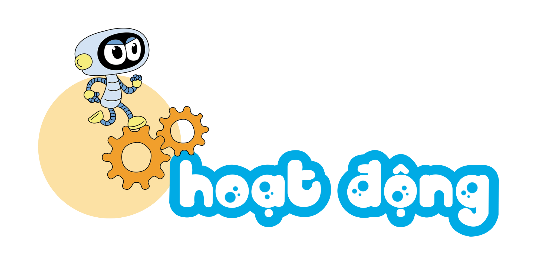 [Speaker Notes: Tác giả bộ ppt Toán + TV2: Phan Thị Linh – Đà Nẵng
Sđt lh: 0916.604.268
+ Zalo: 0916.604.268
+ Facebook cá nhân: https://www.facebook.com/nhilinh.phan/
+ Nhóm chia sẻ tài liệu: https://www.facebook.com/groups/443096903751589
Hãy liên hệ chính chủ sản phẩm để được hỗ trợ và đồng hành trong suốt năm học nhé!]
1
Tính.
247
343
639
142
524
  18
845
106
+
+
+
+
5
9
0
7
8
1
5
4
2
9
5
1
[Speaker Notes: Click vào các số để ra đáp án]
427 + 246          607 + 143             729 + 32           246 + 44
2
Đặt tính rồi tính.
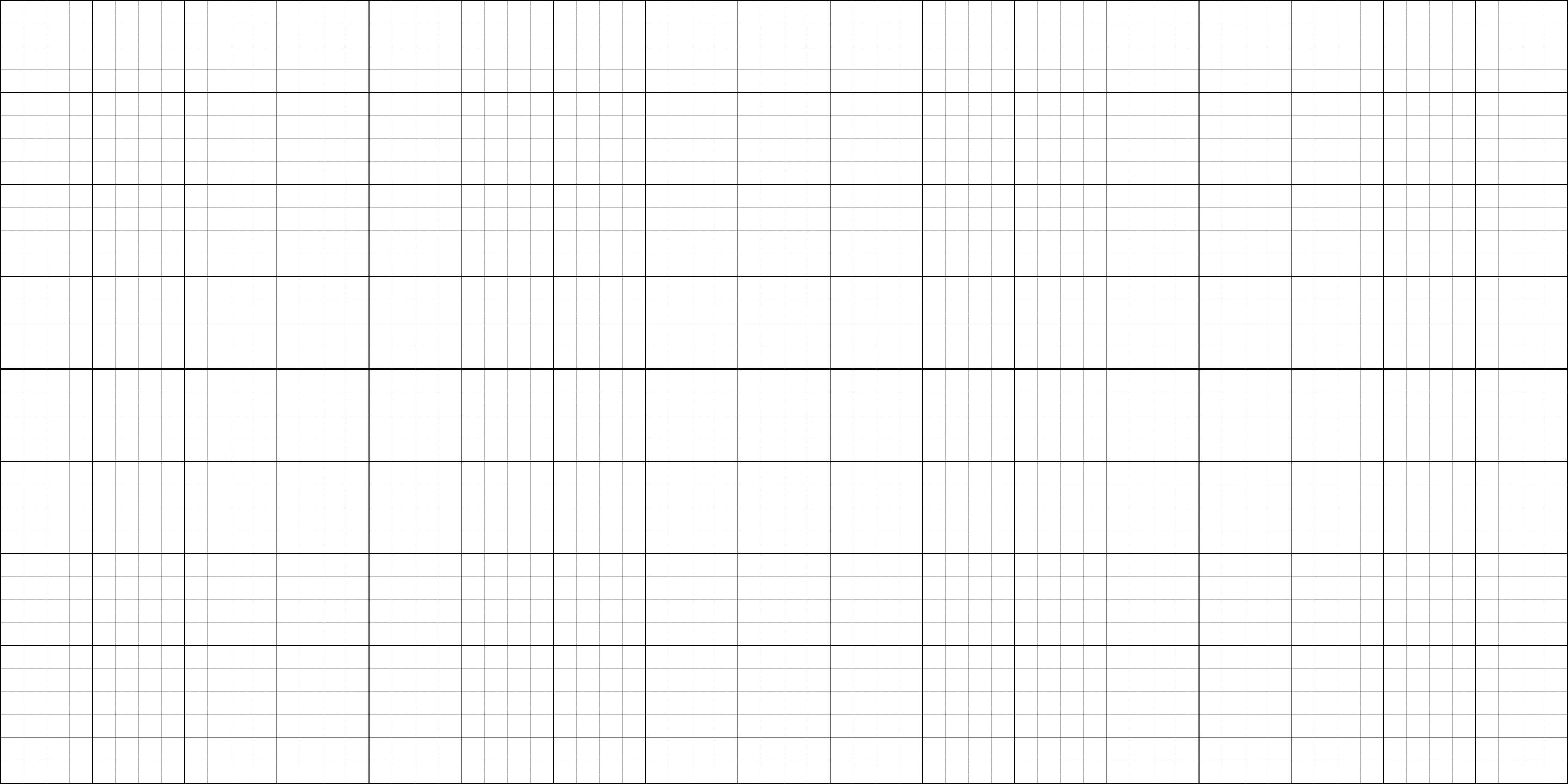 427
607
729
246
+
+
+
+
246
143
32
44
6
7
3
7
5
0
7
6
1
2
9
0
3
Rô-bốt vẽ một bản đồ bằng 709 chấm xanh và 289 chấm đỏ. Hỏi Rô-bốt vẽ tất cả bao nhiêu chấm màu?
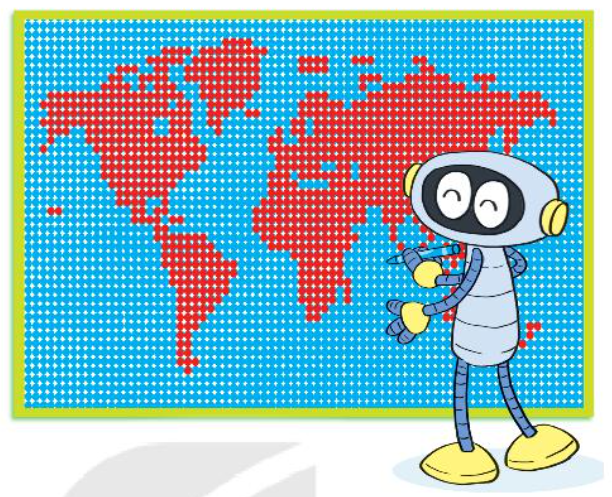 Tóm tắt:
Chấm xanh	: 709 chấm
Chấm đỏ	: 289 chấm
Tất cả		: … chấm màu?
[Speaker Notes: Click vào các hòm để hòm di chuyển]
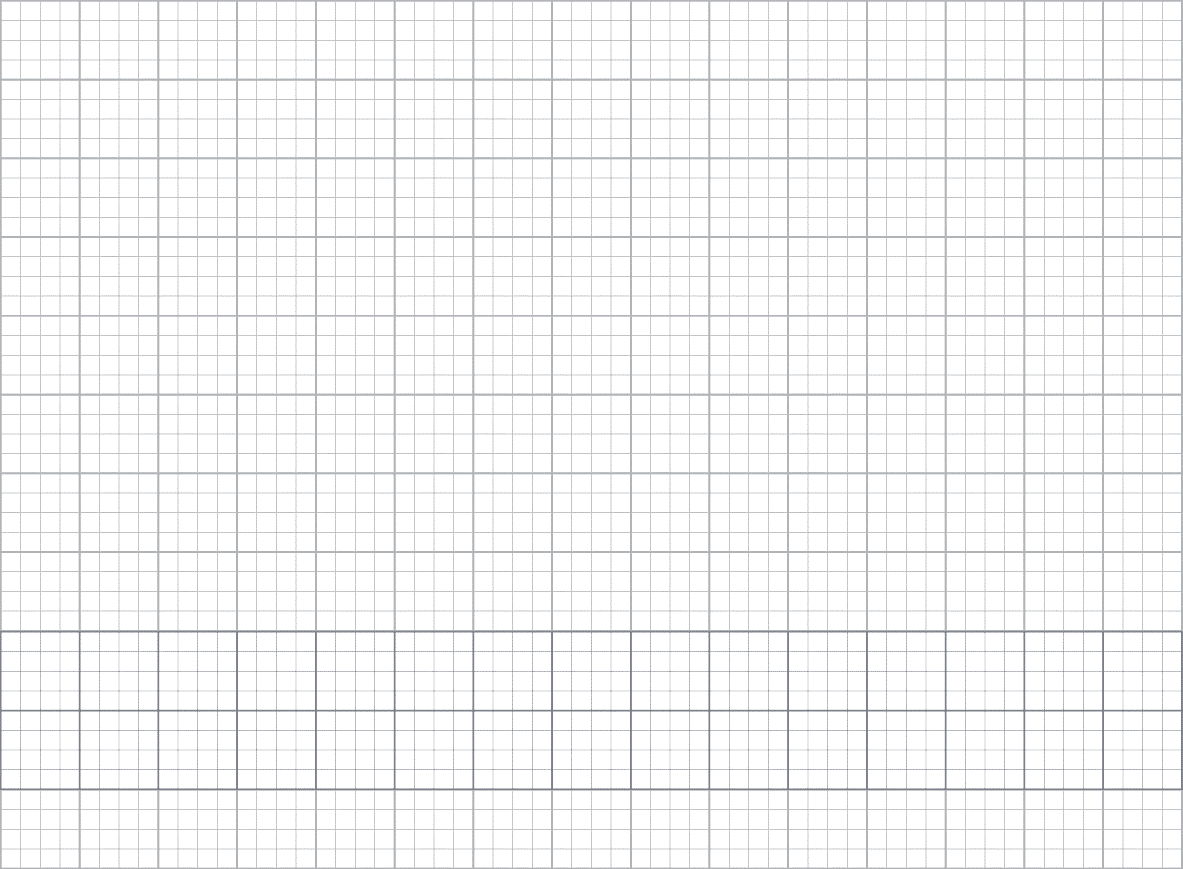 Bài giải
3.
Số εấm ǇrŜ ǟô-bō ω≥ Ǉất cả là:
709 + 289 = 998 (chấm)
Đáp số: 998 chấm jàu.
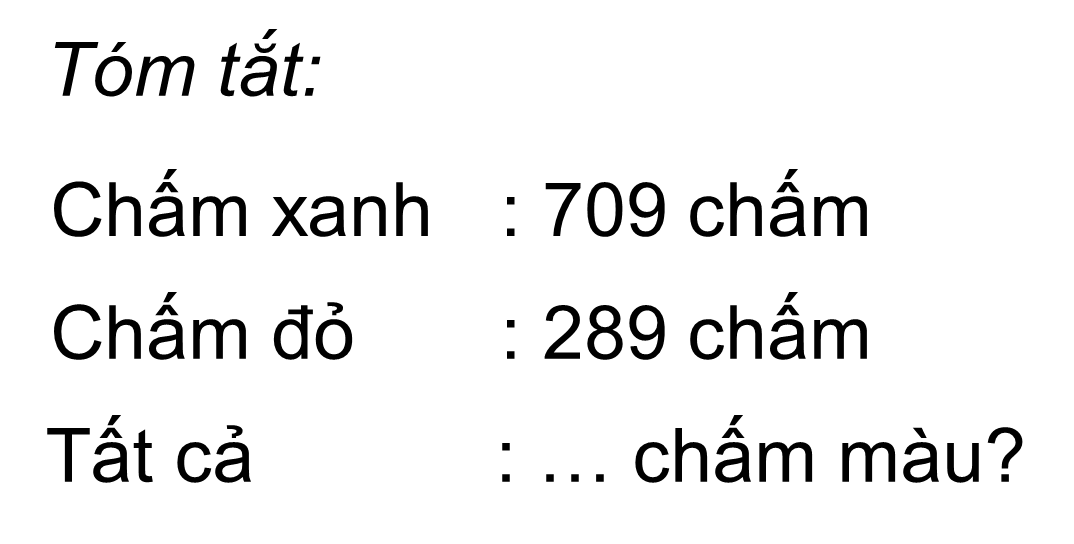 [Speaker Notes: GV linh động khi HS có lời giải khác phù hợp
Giúp HS chủ động lùi ô cân đối là đc, k nên máy móc về việc lùi mấy ô, nó sẽ làm HS máy móc trong cs và học tập (đây là theo quan điểm người soạn)]
Dặn dò
[Speaker Notes: Tác giả bộ ppt Toán + TV2: Phan Thị Linh – Đà Nẵng
Sđt lh: 0916.604.268
+ Zalo: 0916.604.268
+ Facebook cá nhân: https://www.facebook.com/nhilinh.phan/
+ Nhóm chia sẻ tài liệu: https://www.facebook.com/groups/443096903751589
Hãy liên hệ chính chủ sản phẩm để được hỗ trợ và đồng hành trong suốt năm học nhé!]
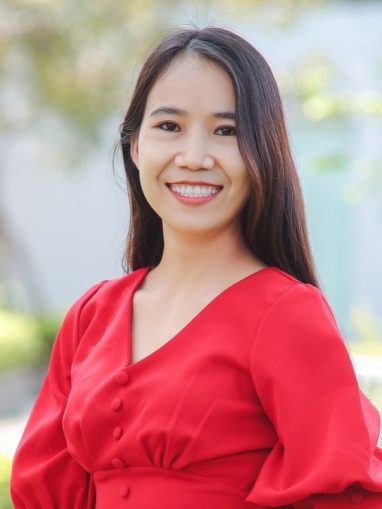 Người soạn	: Phan Thị Linh
Năm sinh		: 1990
SĐT		: 0916.604.268
Mail		: linhpt33@fe.edu.vn
Thân chào Quý Thầy Cô!
Người soạn rất mong nhận được phản hồi và góp ý từ Quý Thầy Cô để bộ giáo án ppt được hoàn thiện hơn.
Mọi thông tin phản hồi mong được QTC gửi về:
+ Zalo: 0916.604.268
+ Facebook cá nhân: https://www.facebook.com/nhilinh.phan/
+ Nhóm chia sẻ tài liệu: https://www.facebook.com/groups/443096903751589
* Thầy cô có thể liên hệ khi cần được hỗ trợ soạn giáo án điện tử.